Давным-давно и в наши дни
Санкт-Петербург в картинках
Подготовила Вдовиченко Н.В.
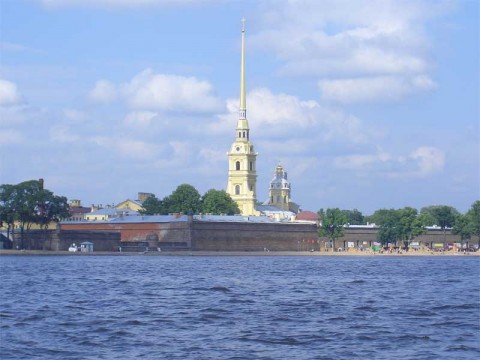 Петропавловская крепость
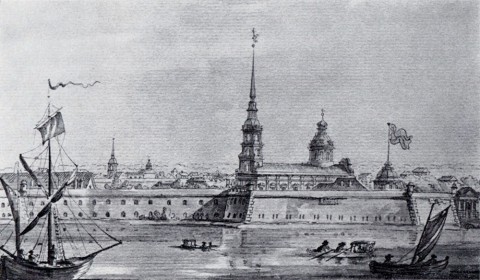 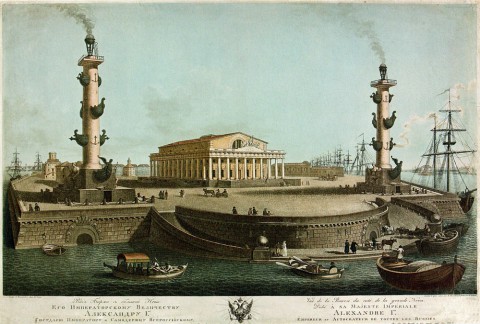 Стрелка Васильевского острова
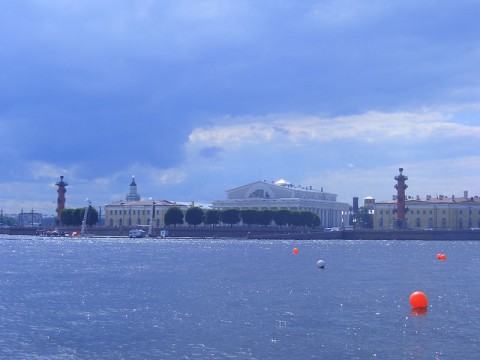 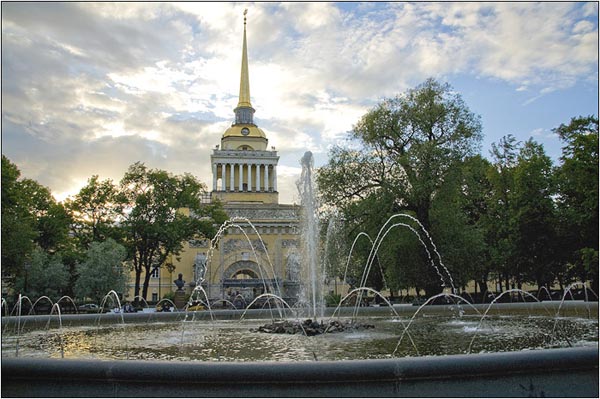 Адмиралтейство
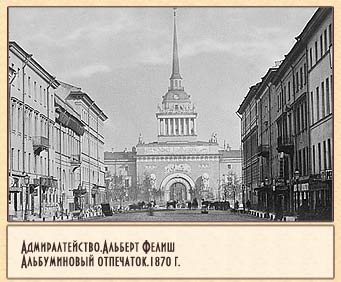 Зимний дворец
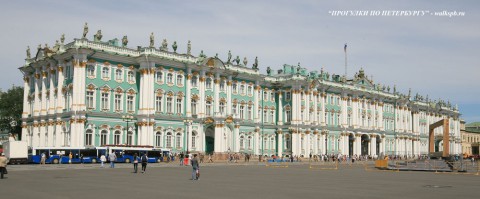 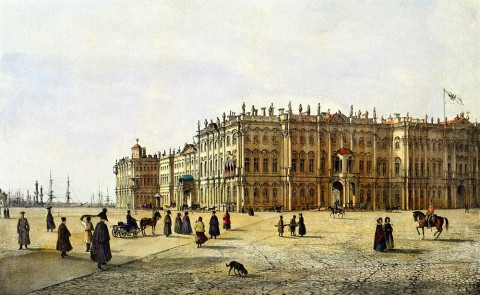 Дворцовая площадь
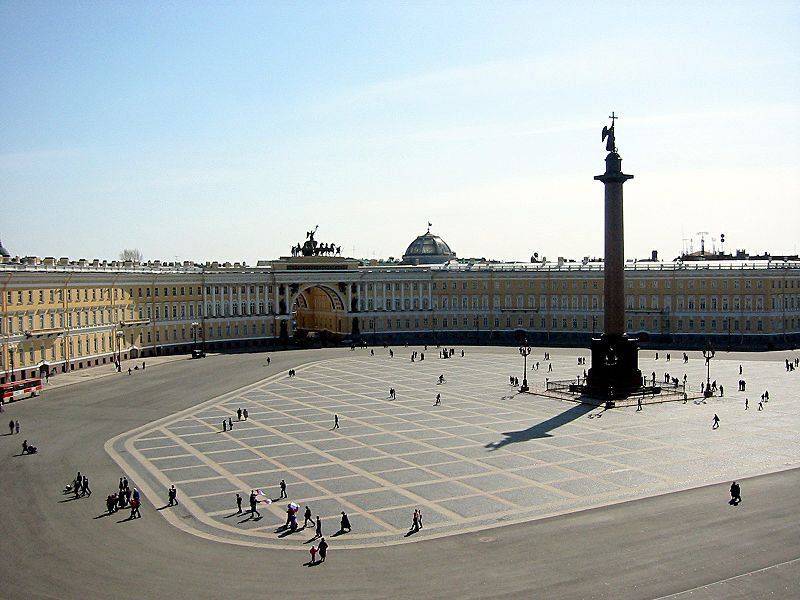 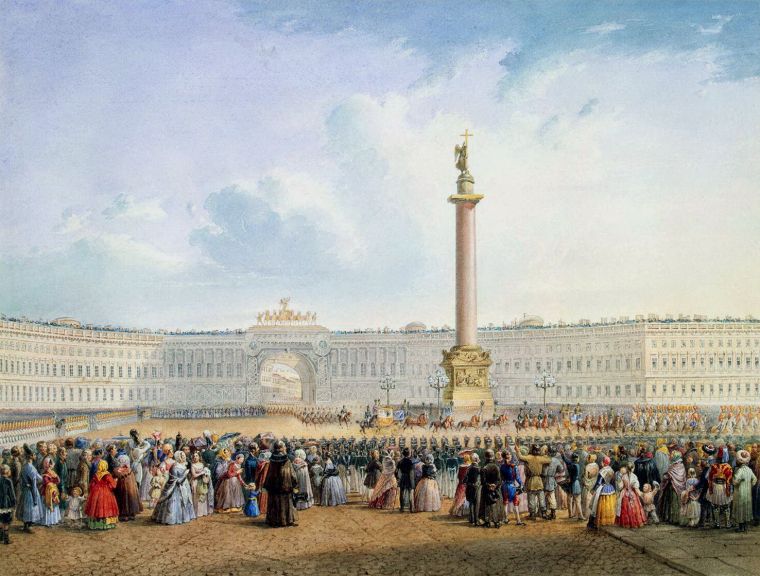 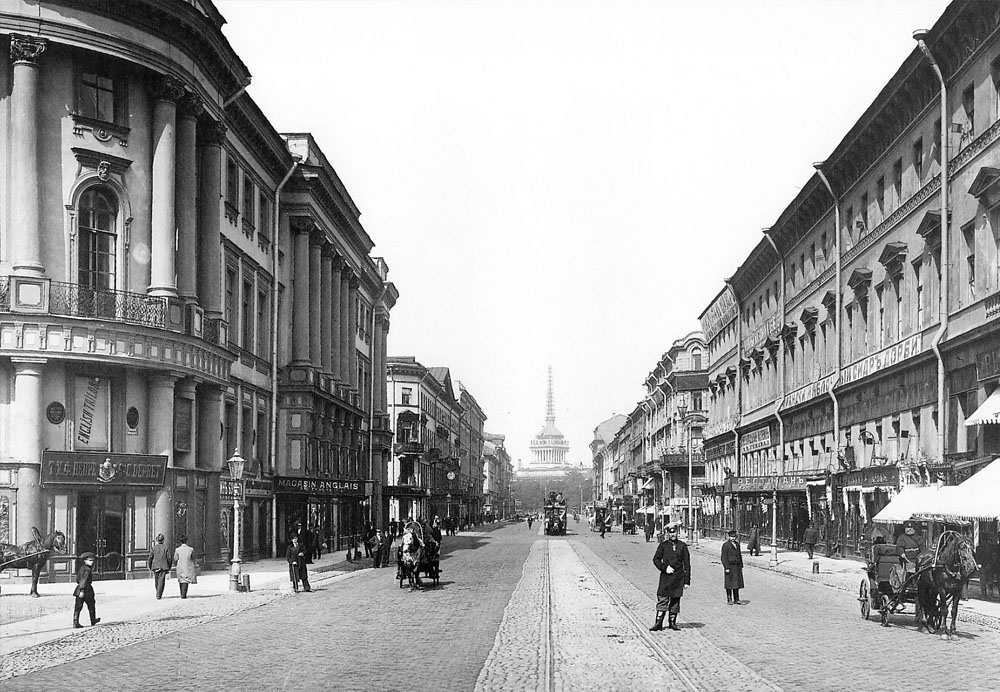 Невский проспект
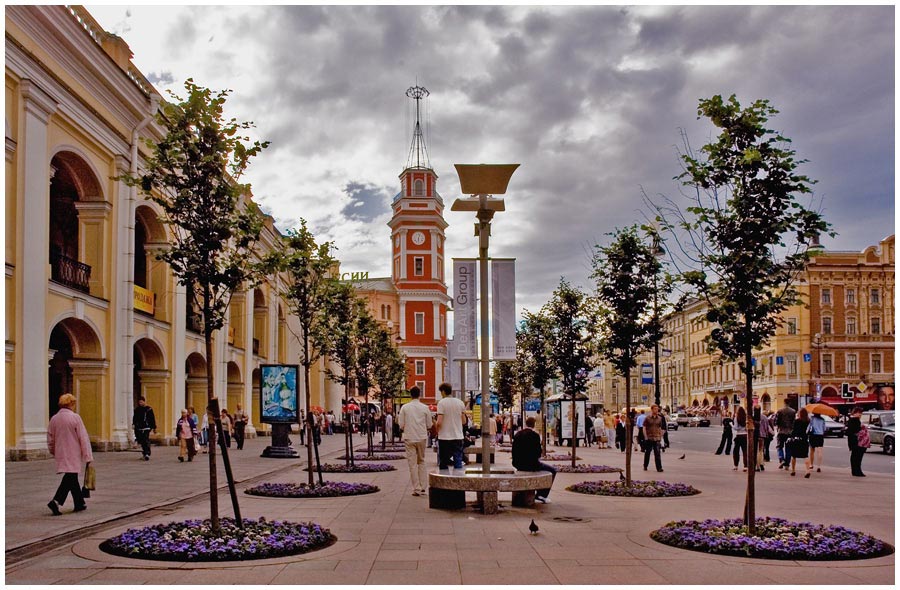 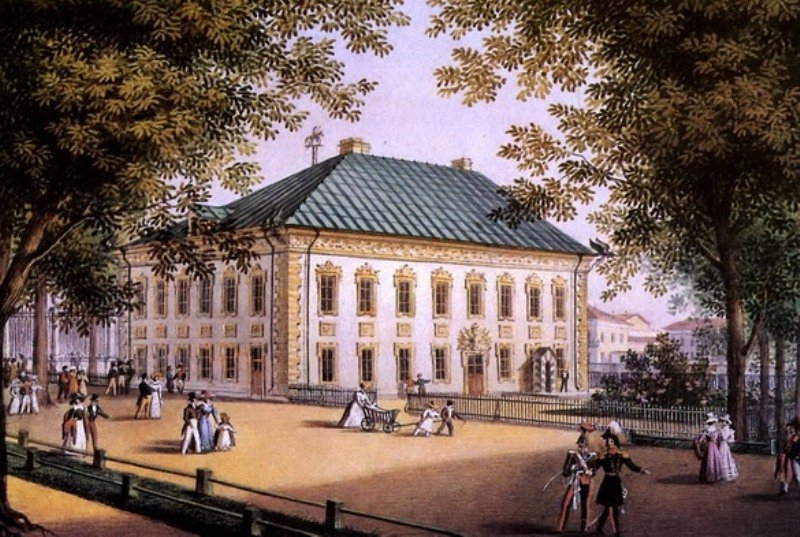 Летний дворец
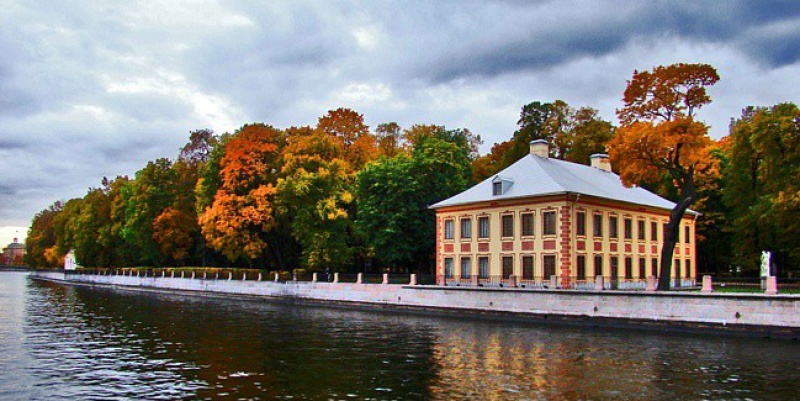 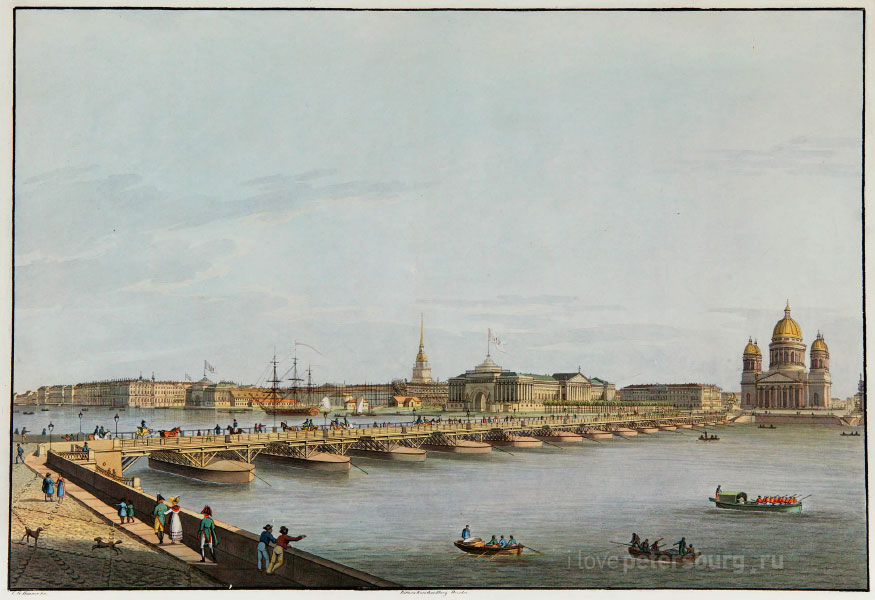 Мосты
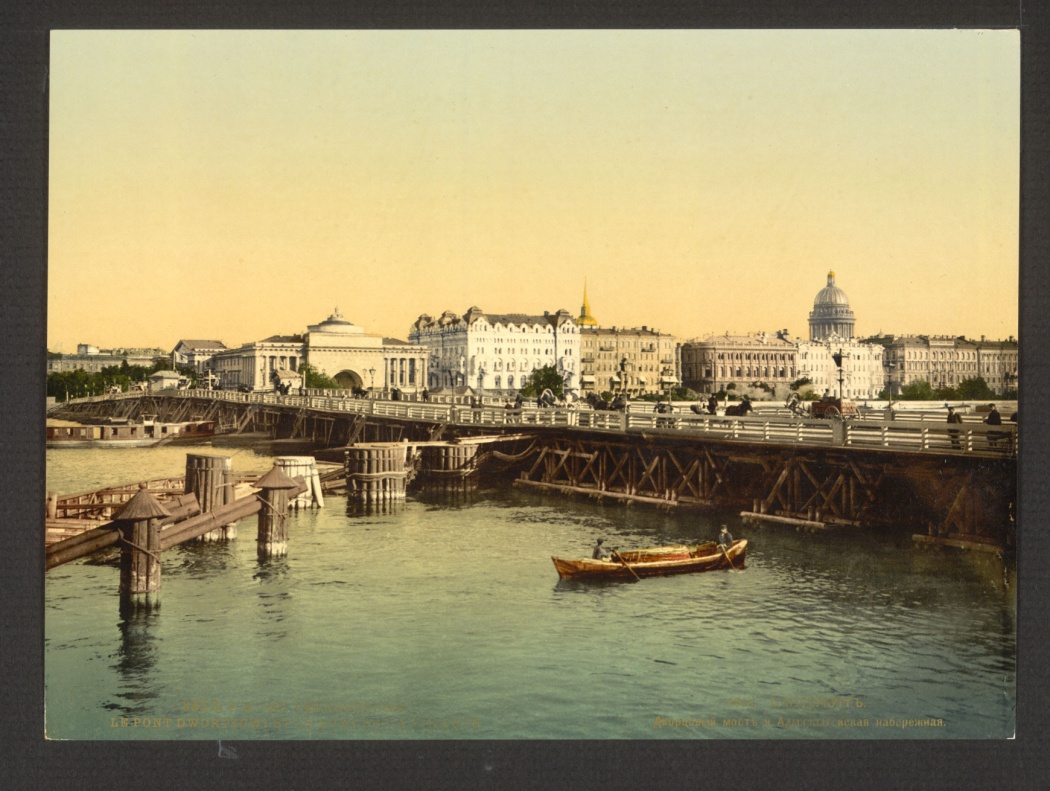 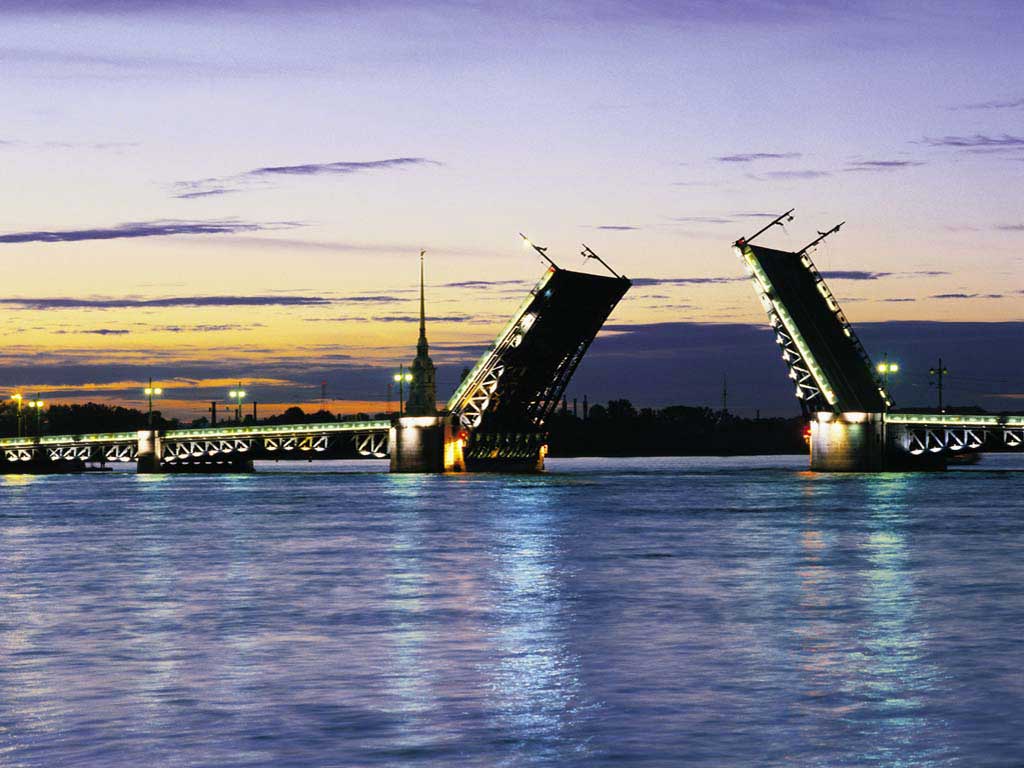 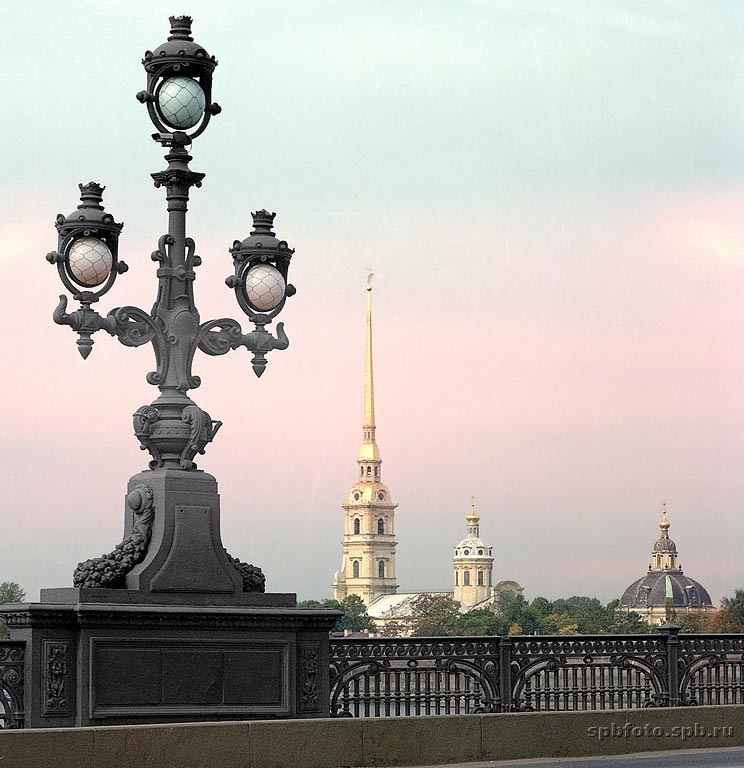 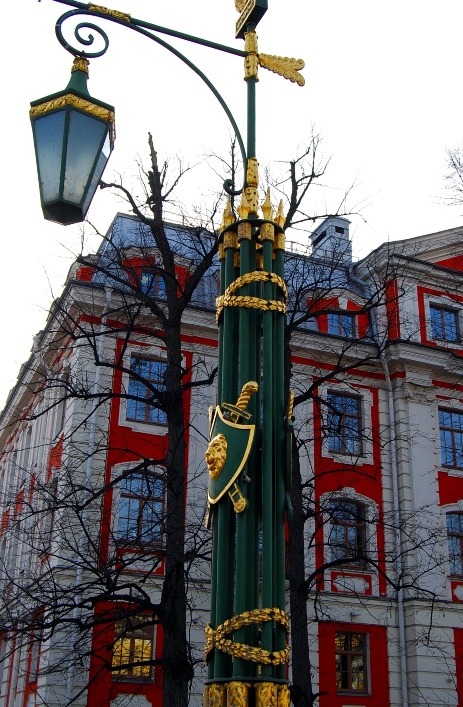 Фонари
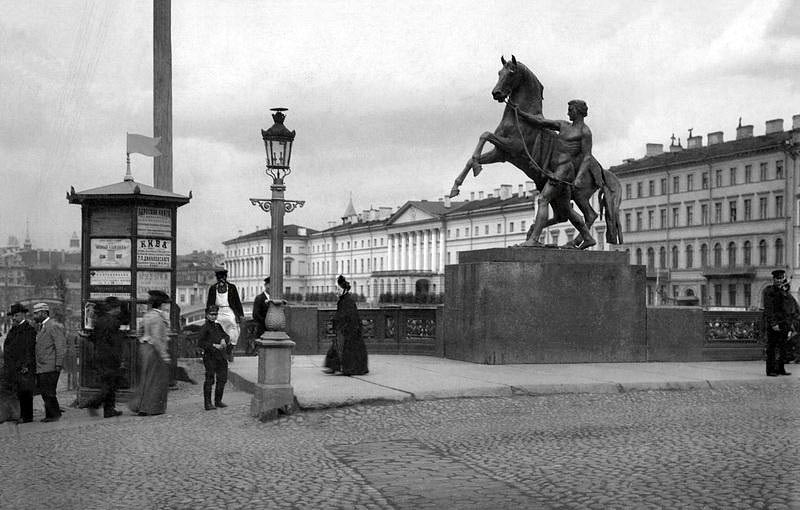